LC 01 : Liaisons chimiques (Lycée).
Prérequis :		Electronégativité (Pauling).
			Règle de l’octet, du duet.
When forces acting between two atoms or groups of atoms lead to the formation of a stable independent molecular entity, a chemical bond is considered to exist between these atoms or groups.
IUPAC. Compendium of Chemical Terminology.
Liaisons chimiques
2
H
H
H
H
Longueur de liaison : 74pm
Energie de liaison : 436kJ/mol
Liaisons chimiques
3
He
He
He
He
Liaisons chimiques
4
Propane
Propène
Propyne
H
H
H
H
H
H
C
C
H
H
C
C
C
H
H
C
C
C
H
C
H
H
H
H
H
H
H
E-triple : 812 kJ/mol
E-simple : 345 kJ/mol
E-double : 615 kJ/mol
L-simple : 154 pm
L-double : 134 pm
L-triple : 120 pm
Liaisons chimiques
5
Molécule polaire ou apolaire ?
	-Déterminer la polarité des liaisons.
	-Si le centre géométrique des charges partielles positives et négatives ne sont pas 
	 confondus, la molécule est polaire.
Apolaire
Polaire
Liaison
Présence de charges 
partielles opposées
Pas de charge 
partielle
O
I
I
H
H
Liaisons chimiques
6
Molécule polaire ou apolaire ?
	-Déterminer la polarité des liaisons.
	-Si le centre géométrique des charges partielles positive et négative ne sont pas 
	 confondus, la molécule est polaire.
Apolaire
Polaire
Liaison
Présence de charges 
partielles opposées
Pas de charge 
partielle
O
I
I
H
H
Liaisons chimiques
7
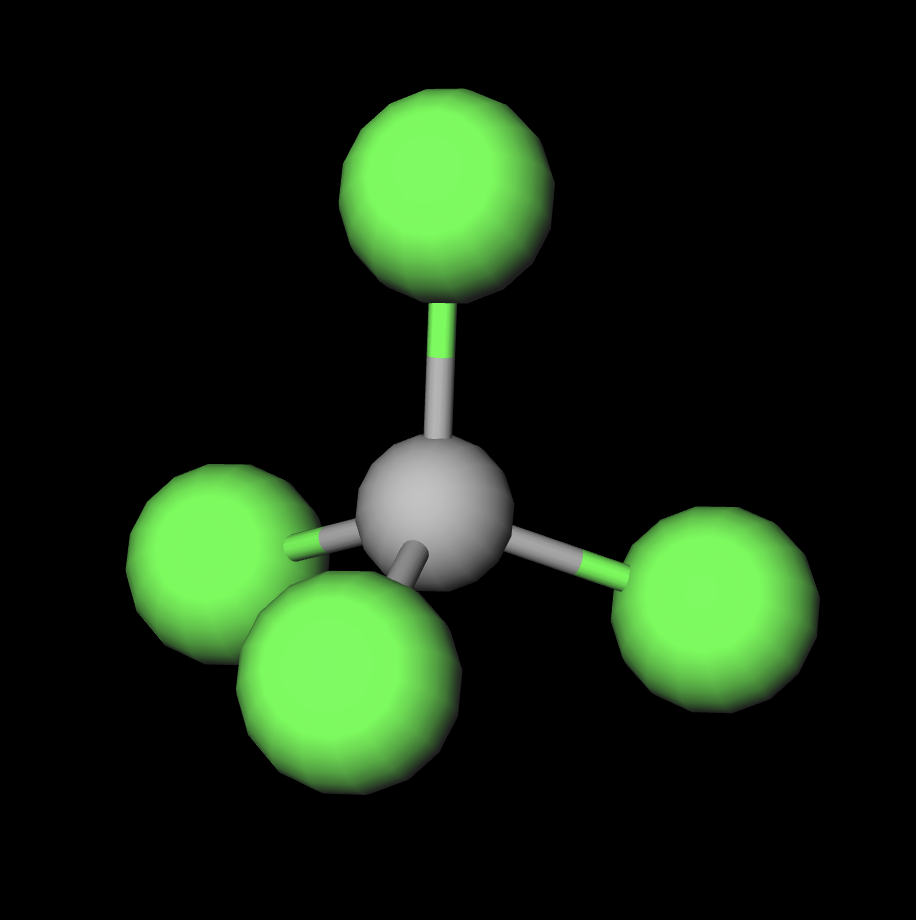 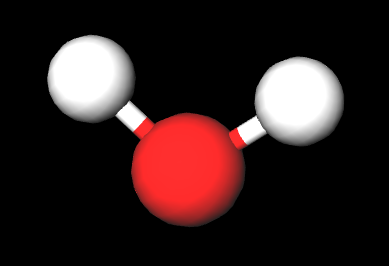 Cl
H
H
O
C
Cl
Cl
Cl
Liaisons chimiques
8
Spectroscopie Infra-Rouge (IR) :
C-H
C=O
À une liaison chimique correspond une bande, que l’on peut donc identifier.
9
Particularité de la liaison ionique : la dissolution
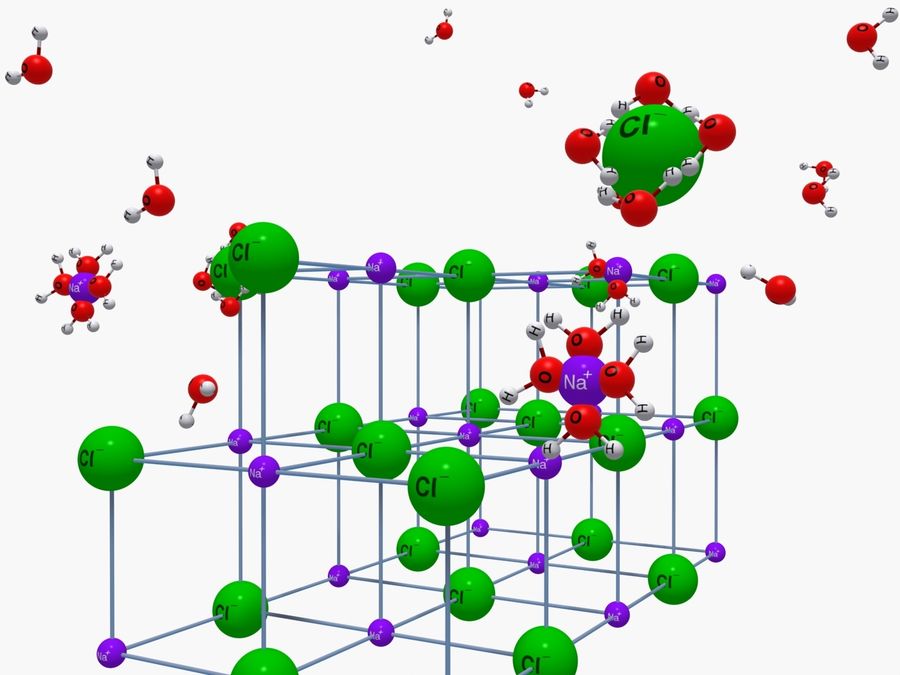 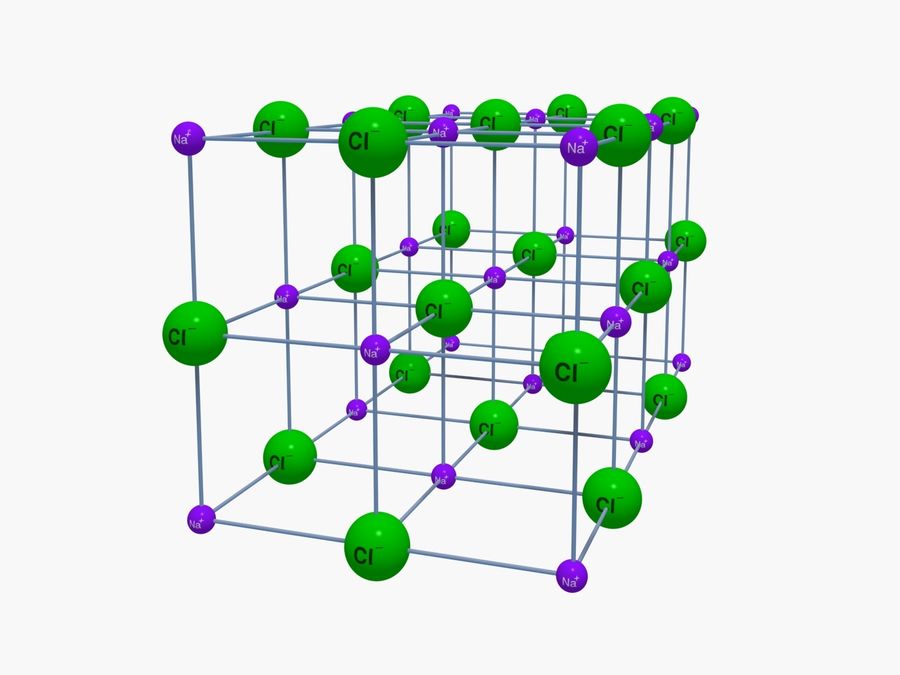 10
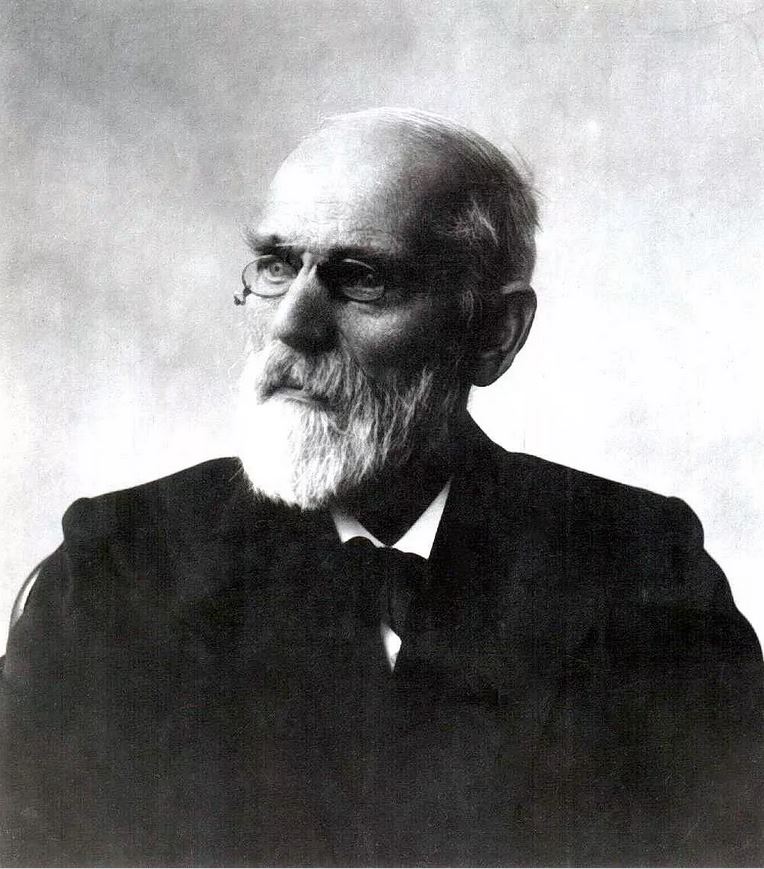 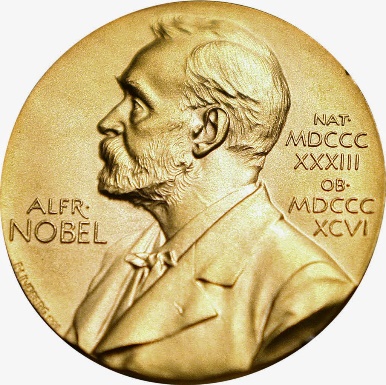 Prix Nobel en 1910 
pour avoir dépassé le modèle du gaz parfait
Johannes Diderik van der Waals (1837-1923)
Liaisons chimiques
11
Interactions de Van der Waals : application aux mélanges.
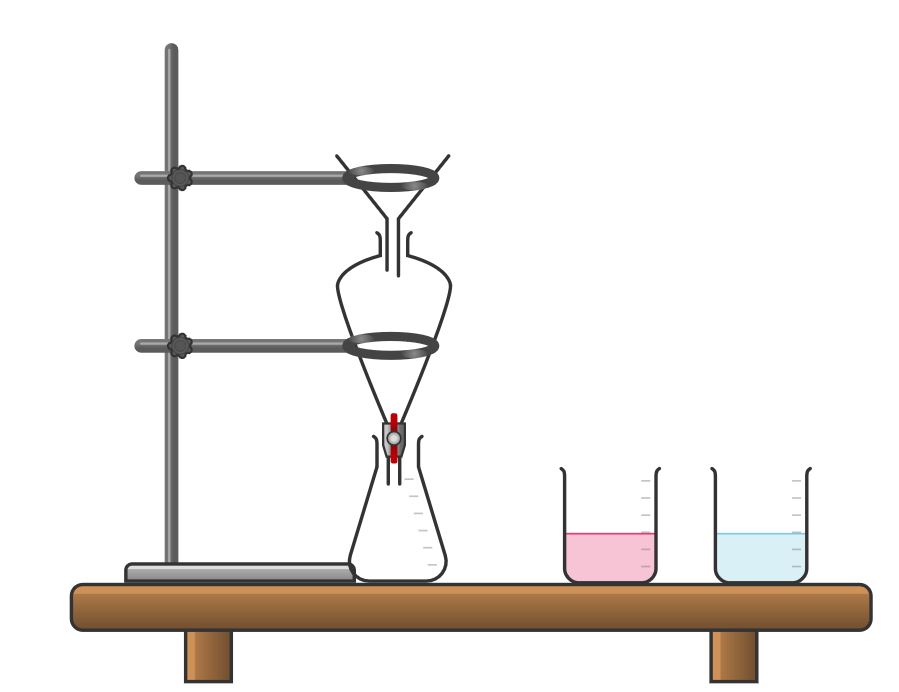 Entonnoir 
à liquide
Noix + anneau
Ampoule à 
décanter
Erlenmeyer
Becher
Potence
Liaisons chimiques
12
Interactions de Van der Waals : application aux mélanges.
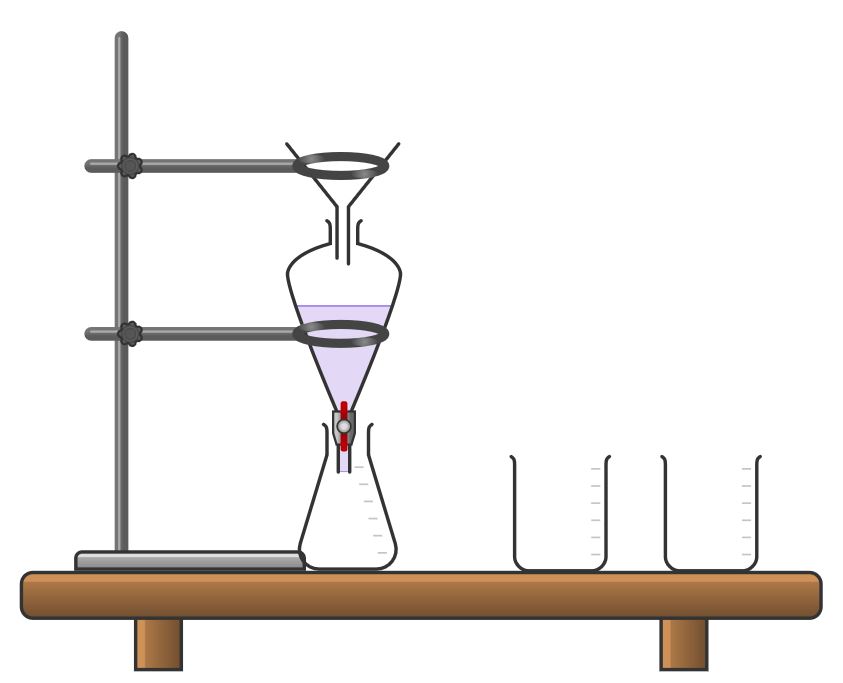 Liaisons chimiques
13
Interactions de Van der Waals : application aux mélanges.
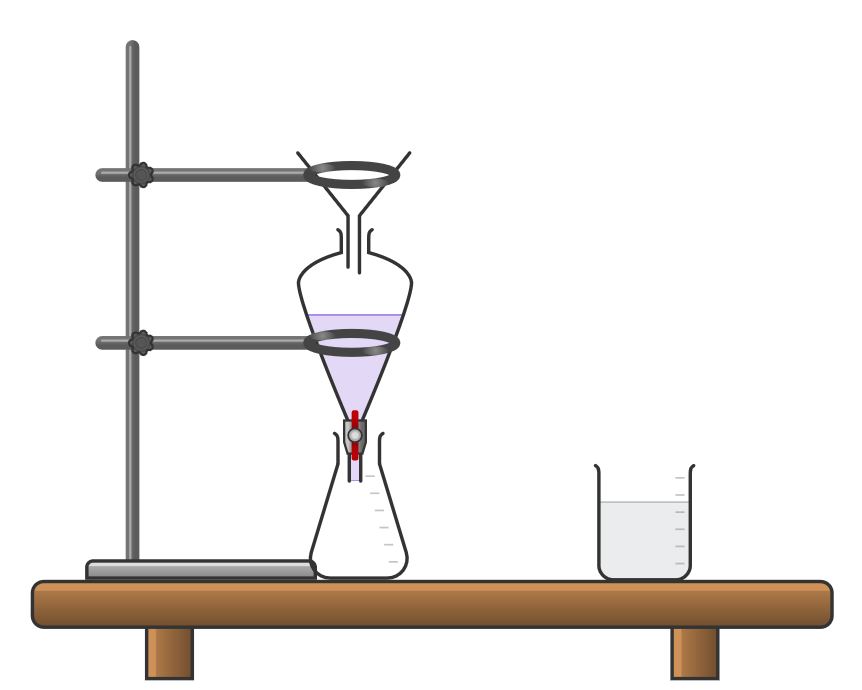 Liaisons chimiques
14
Interactions de Van der Waals : application aux mélanges.
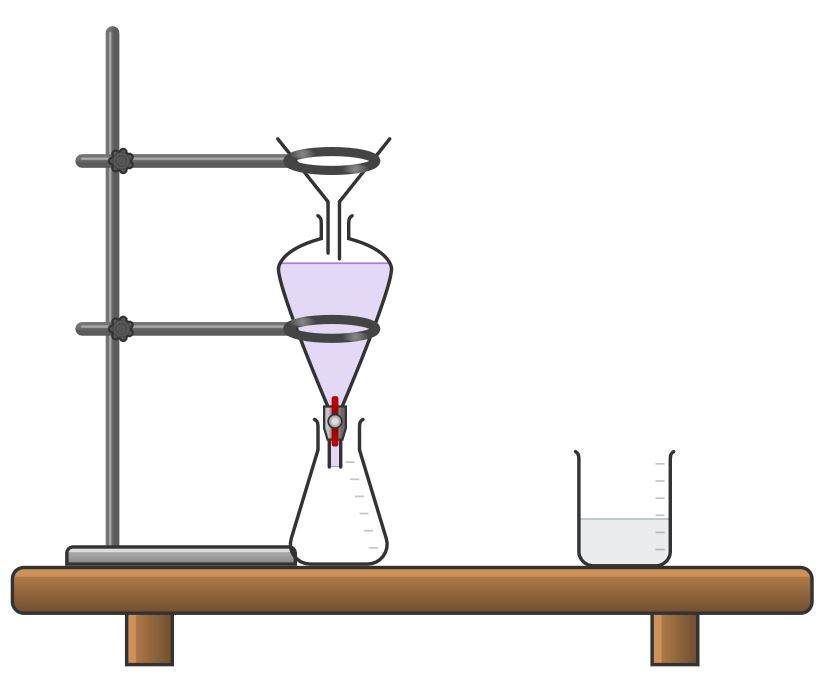 Liaisons chimiques
15
Interactions de Van der Waals : application aux mélanges.
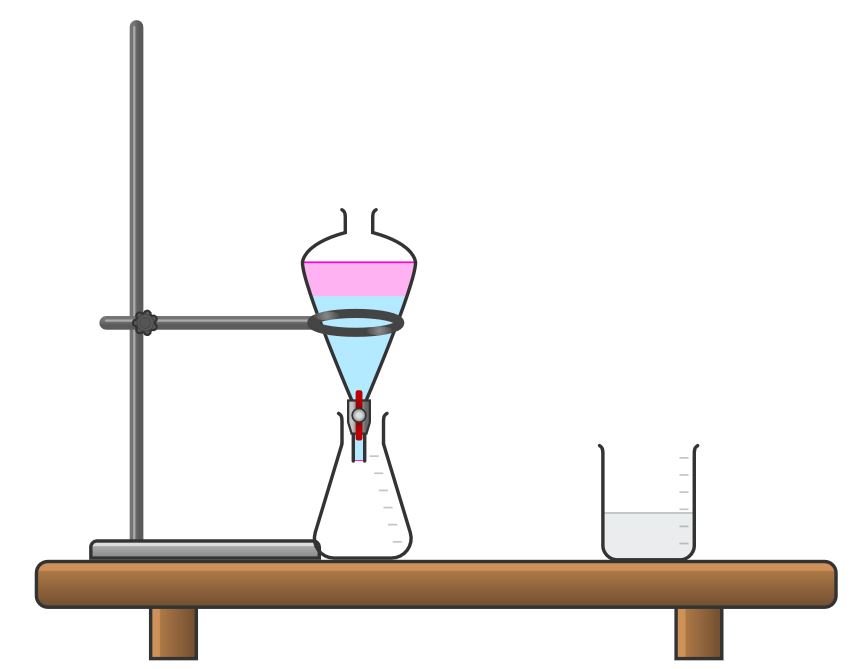 Liaisons chimiques
16
Interactions de Van der Waals : application aux mélanges.
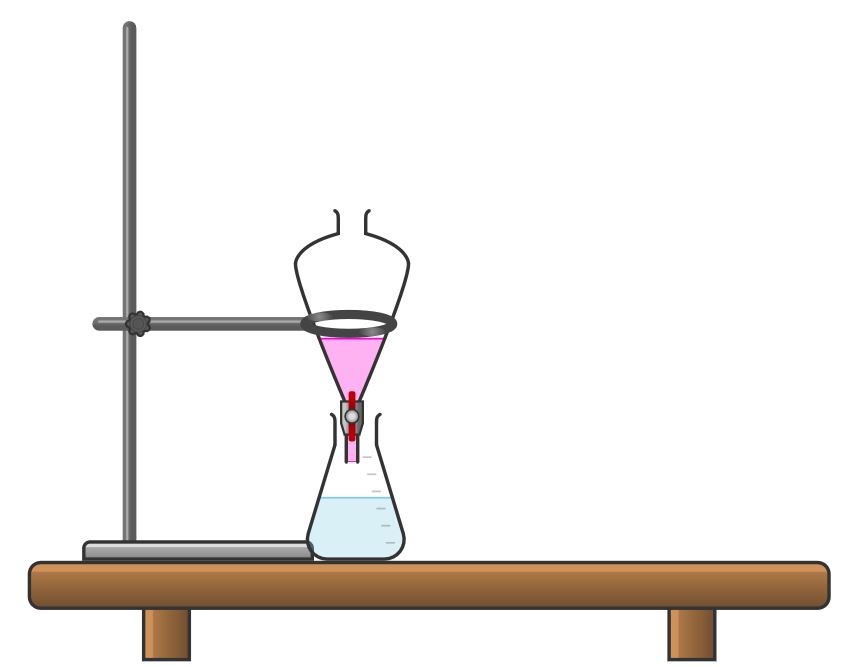 Liaisons chimiques
17
Interactions de Van der Waals : application aux mélanges.
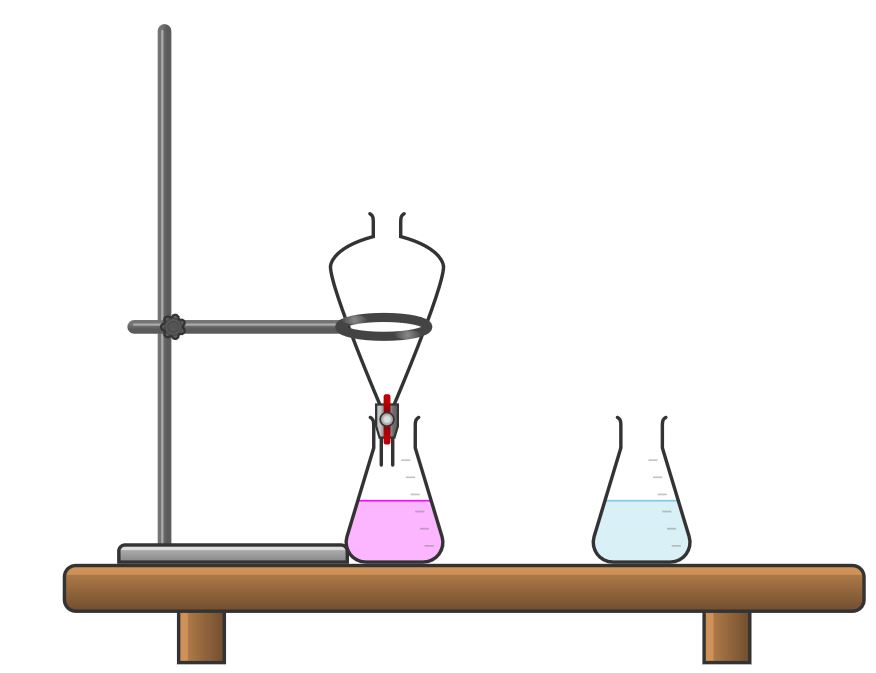 Liaisons chimiques
18
Interactions de Van der Waals : application aux mélanges.
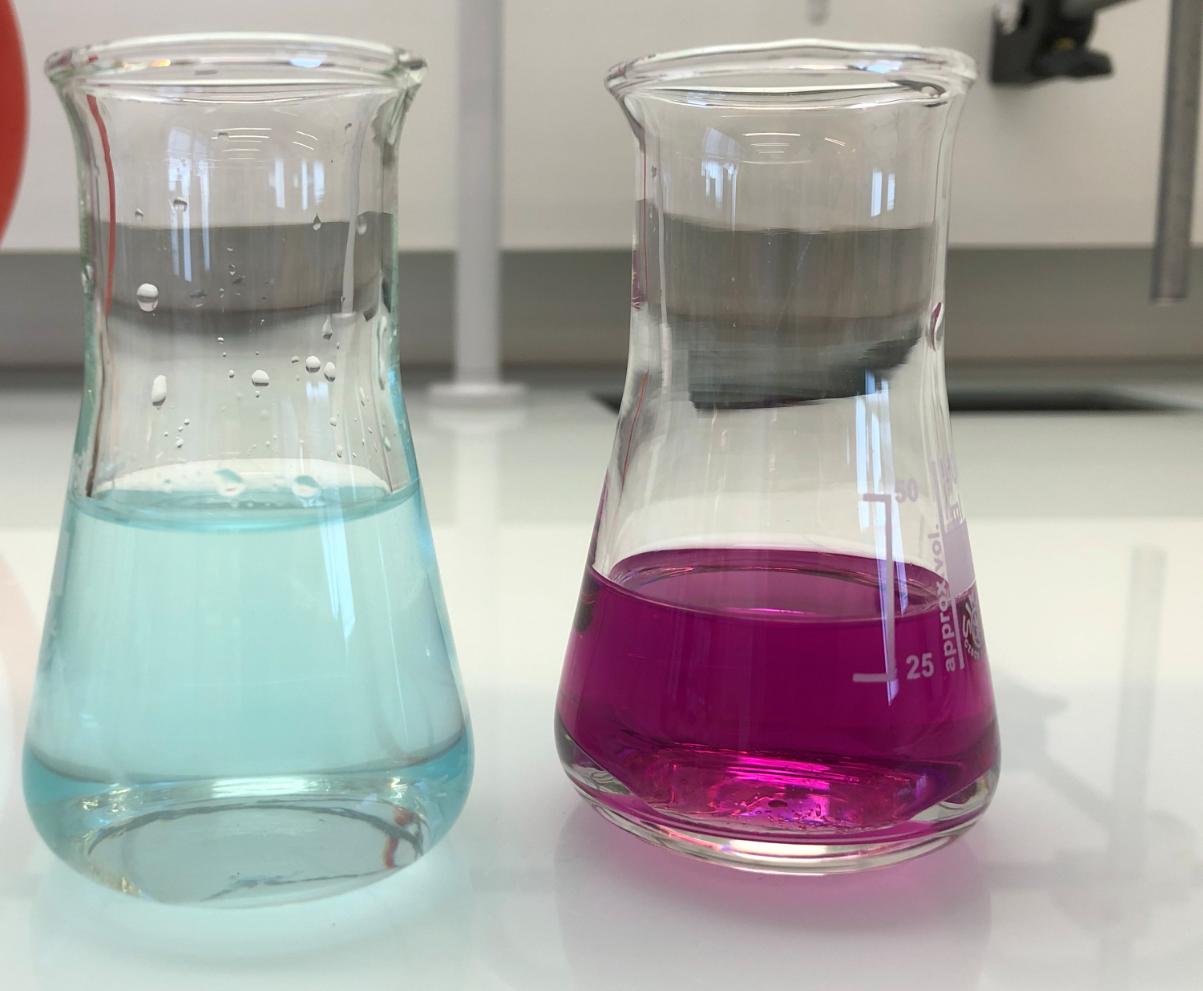 Liaisons chimiques
19
Caractérisation de l’extraction de l’iode.
Phase aqueuse 
+ thiodène
Phase aqueuse 
+ soude
Phase organique (témoin)
Phase organique 
+ soude
Phase aqueuse (témoin)
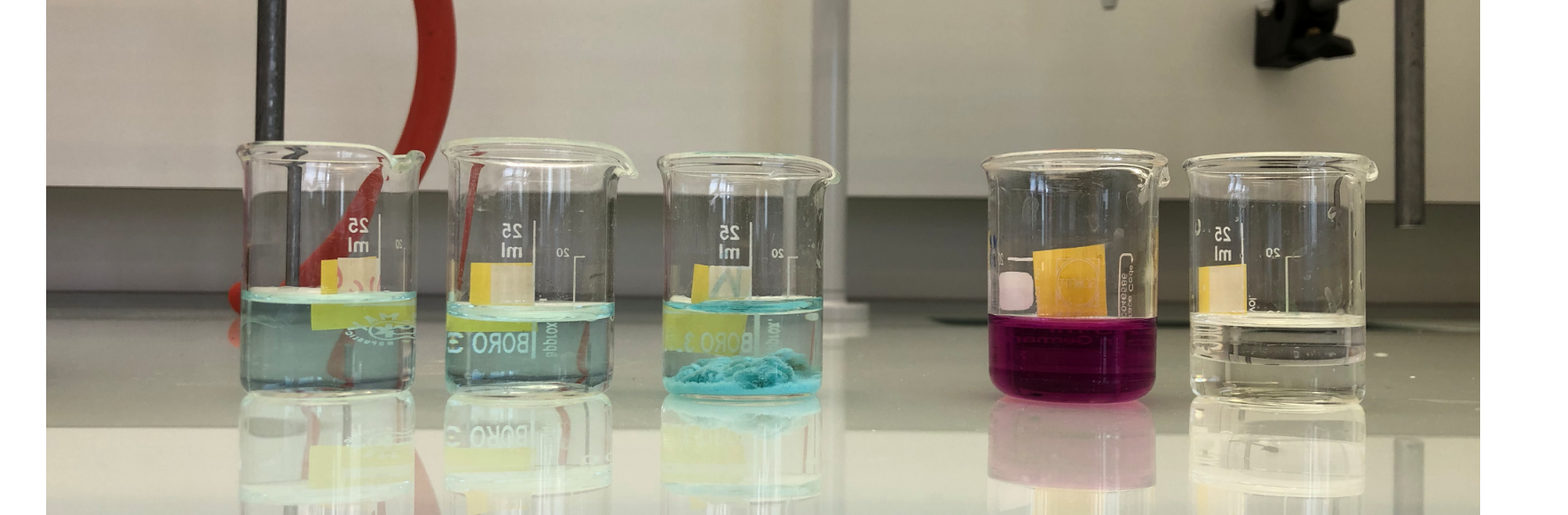 Précipité de Cu(OH)2(s) :
Présence de Cu2+
Pas de précipité
= Cu2+ en concentration insuffisante pour précipiter
Pas de coloration bleue nuit : 
Pas de I3-
20
Butane
H
H
H
H
H
H
C
H
H
C
C
C
C
H
C
O
H
C
H
H
H
H
H
H
Polaire : Keesom + Debye + London
Apolaire : London
Liaisons chimiques
21
Acide fumarique
Acide maléique
Isomère E
Isomère Z
O
H
O
O
H
O
O
H
O
O
H
O
Liaisons chimiques
22
Acide fumarique
Acide maléique
Isomère E
Isomère Z
O
H
O
O
H
O
O
H
O
O
H
O
Liaisons chimiques
23
Acide fumarique
Acide maléique
Isomère E
Isomère Z
O
H
O
O
H
O
O
H
O
O
H
O
Liaisons chimiques
24
Acide fumarique
Acide maléique
Isomère E
Isomère Z
O
H
O
O
H
O
O
H
O
O
H
O
Apolaire : London
Polaire : Keesom + Debye + London
Liaisons chimiques
25
Acide fumarique
O
H
O
Toutes les liaisons hydrogènes sont intermoléculaires, les molécules sont fortement liées les unes aux autres.
O
H
O
O
H
O
O
H
O
Liaisons chimiques
26
Acide maléique
intramoléculaires
intramoléculaires
H
O
O
H
O
O
O
H
O
O
H
O
Une partie des liaisons hydrogènes sont intramoléculaires, les molécules sont plus faiblement liées entre elles.
Liaisons chimiques
27
Chromatographie sur couche mince (CCM) : le principe
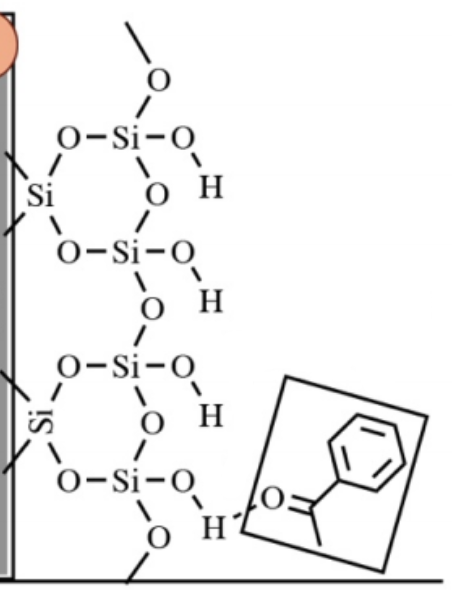 Force de capillarité
Éluant apolaire aprotique
Molécules de l’échantillon
Gel de Silice : polaire et protique
Liaisons chimiques
28
https://chem.libretexts.org/Bookshelves/Organic_Chemistry/Book%3A_Organic_Chemistry_Lab_Techniques_(Nichols)/02%3A_Chromatography/2.03%3A_Thin_Layer_Chromatography_(TLC)/2.3D%3A_Separation_Theory
Liaisons chimiques
29
Chromatographie sur couche mince (CCM) : prédiction
Alcool benzylique
Ethylbenzène
Benzaldéhyde
Polaire
Polaire
Apolaire
Aprotique
Aprotique
Protique
Liaisons chimiques
30
Chromatographie sur couche mince (CCM) : prédiction
Alcool benzylique
Ethylbenzène
Benzaldéhyde
Polaire
Polaire
Apolaire
Aprotique
Aprotique
Protique
Liaisons chimiques
31
Annexes
Liaisons chimiques
32
2,0
1,6
1,2
0,8
0,4
0,0
-0,4
Liaisons chimiques
33
4
6
12
14
2
8
10
4-nitrophénol
(para)
2-nitrophénol
(ortho)
3-nitrophénol
(méta)
O
H
O
O
O
N
O
O
N
O
N
H
O
H
O
Charge partielles éloignées : 
fortement polaire
Charge partielles proches : 
faiblement polaire
Polaire
Perd en proticité par liaisons
hydrogène intramoléculaire
Protique
Protique
Liaisons chimiques
34